ИСТОРИЯ ОМСКОГО   ТЕХНИКУМА МЯСНОЙ И МОЛОЧНОЙ ПРОМЫШЛЕННОСТИ
ДАТА ОРГАНИЗАЦИИ техникума мясной и молочной промышленности

30 декабря 1960 г. 

Техникум начал существовать 1 июля 1961 г.
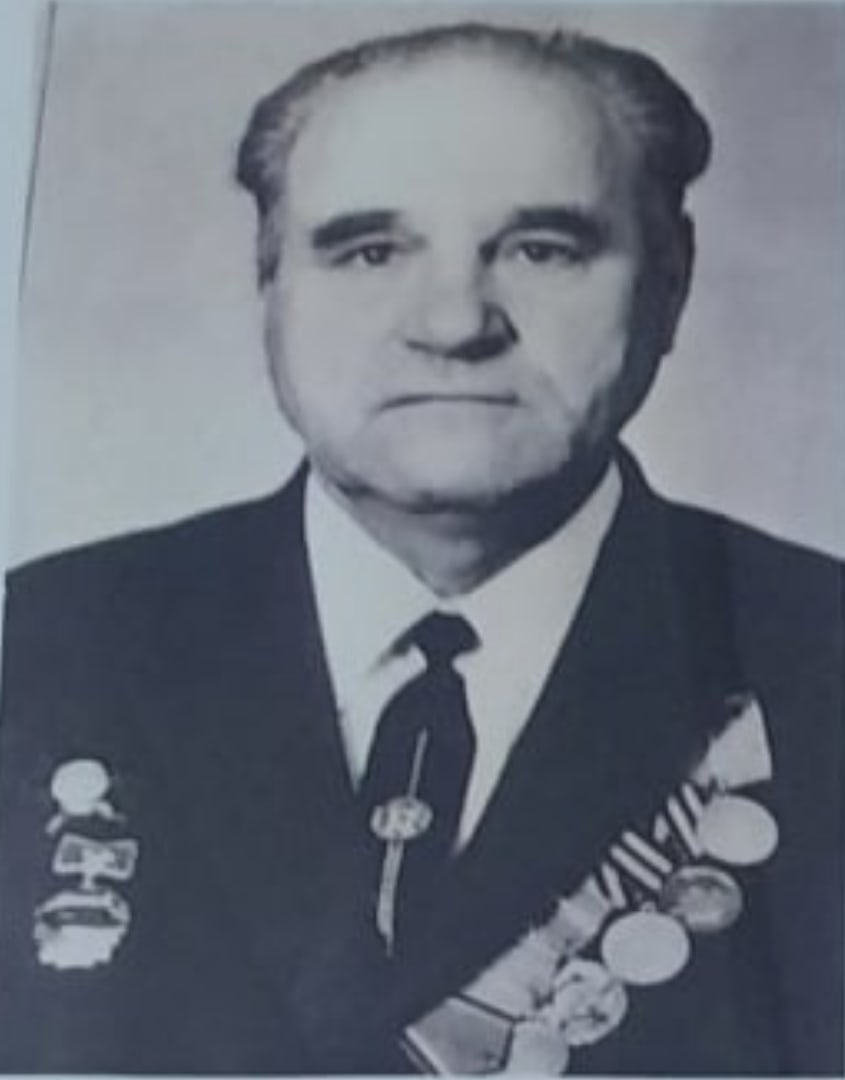 Первый директор ОТММП:

                           

                            Переверзев 
                           Павел Макарович
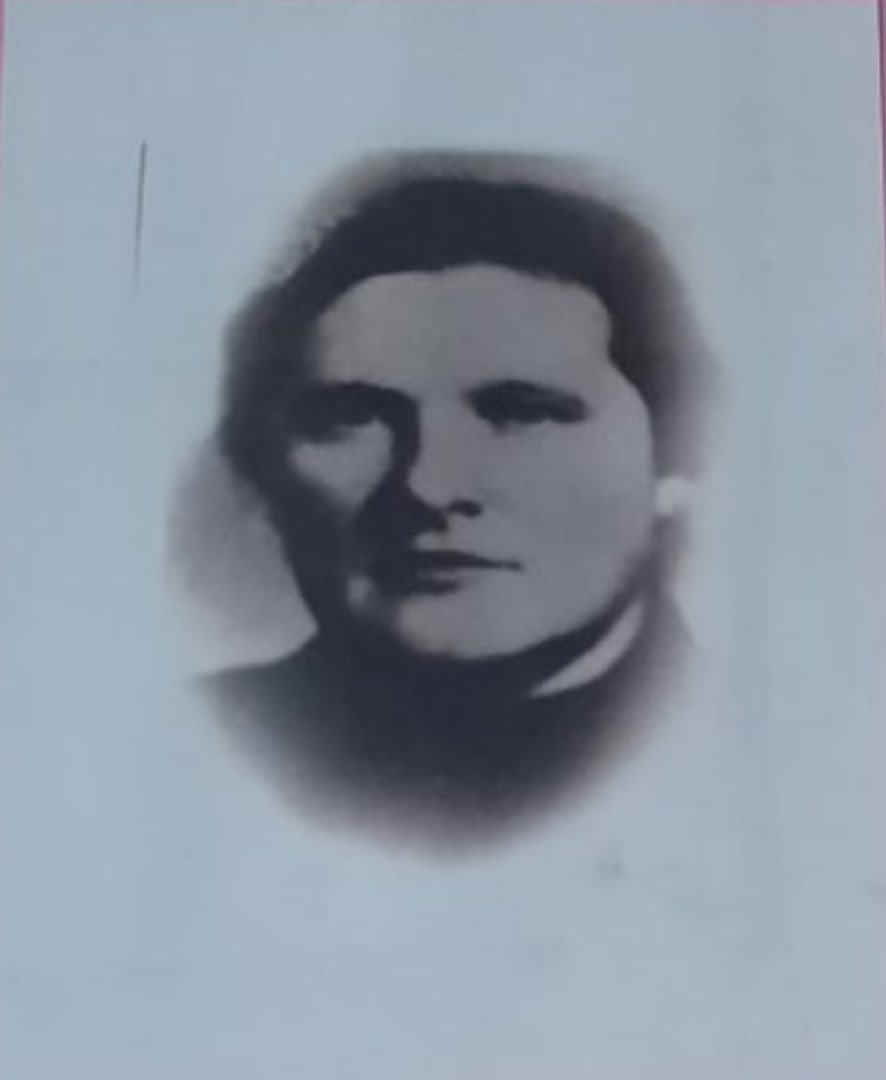 В 1962 г. назначен новый            директор ОТММП:

                              
                              Светозарова 
                             Лидия Платоновна
И.о. директора ОТММП                                  с 1968 по 1969 гг.:
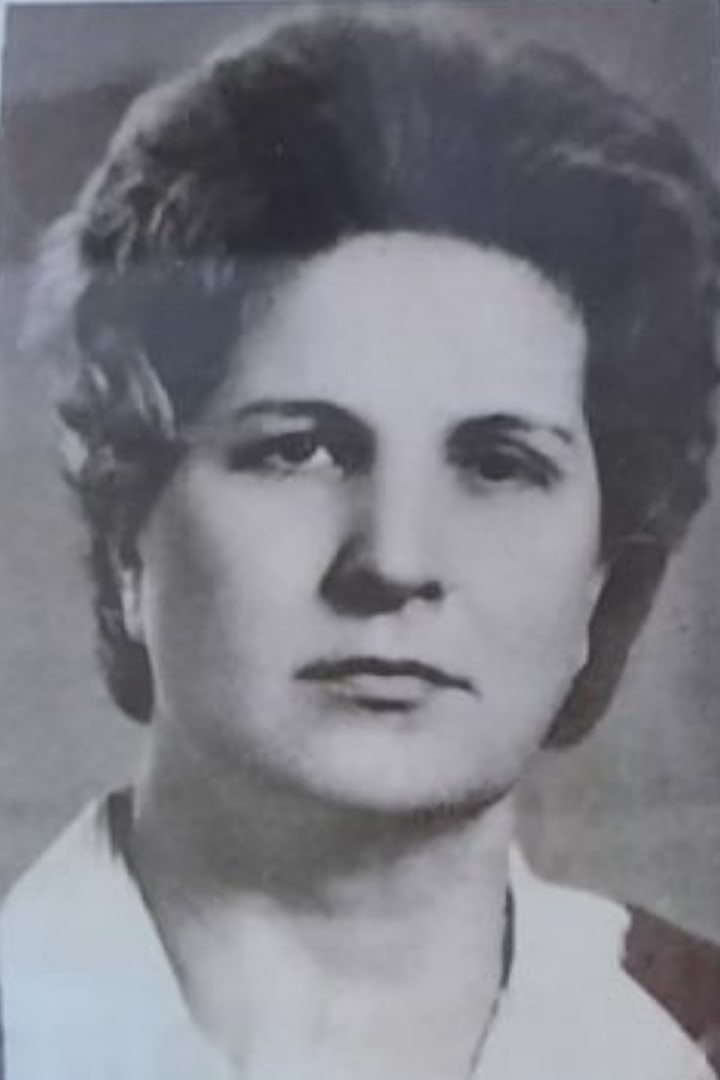 Шадрина 
           Зоя Семеновна
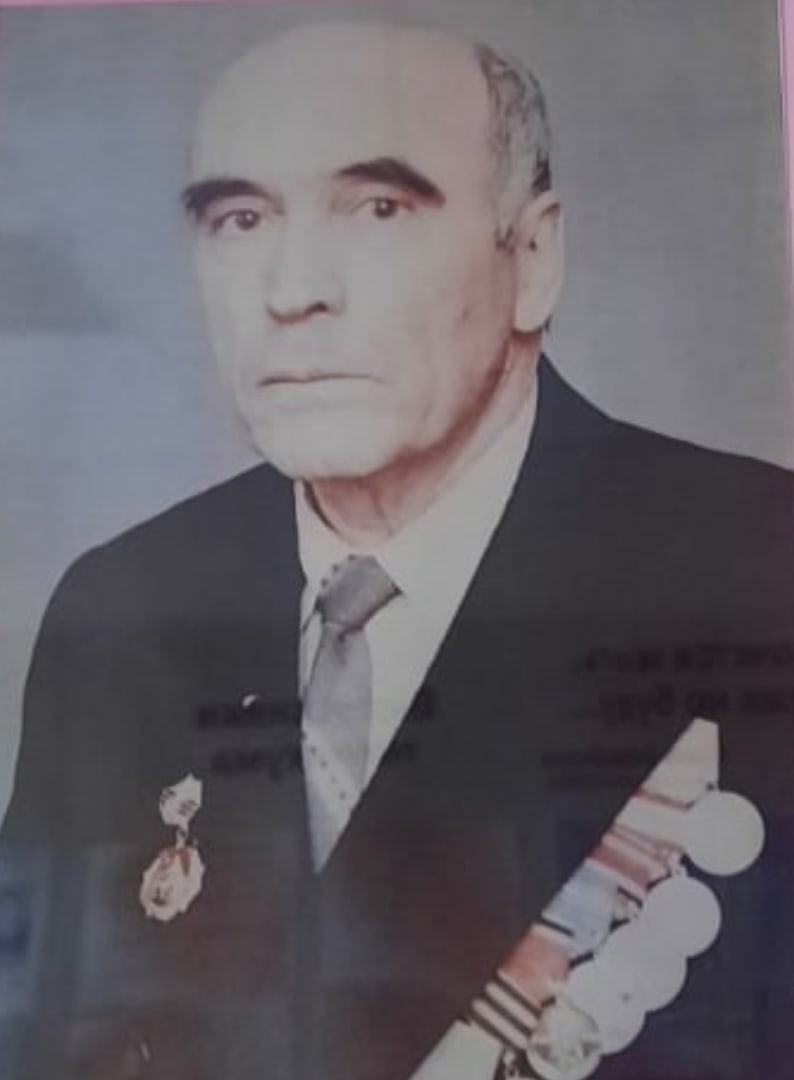 В 1969 г. назначен новый 
                                 директор ОТММП:

                                 Колозов 
                               Алексей Николаевич
С 1975 по 1983 гг. новый директор ОТММП:
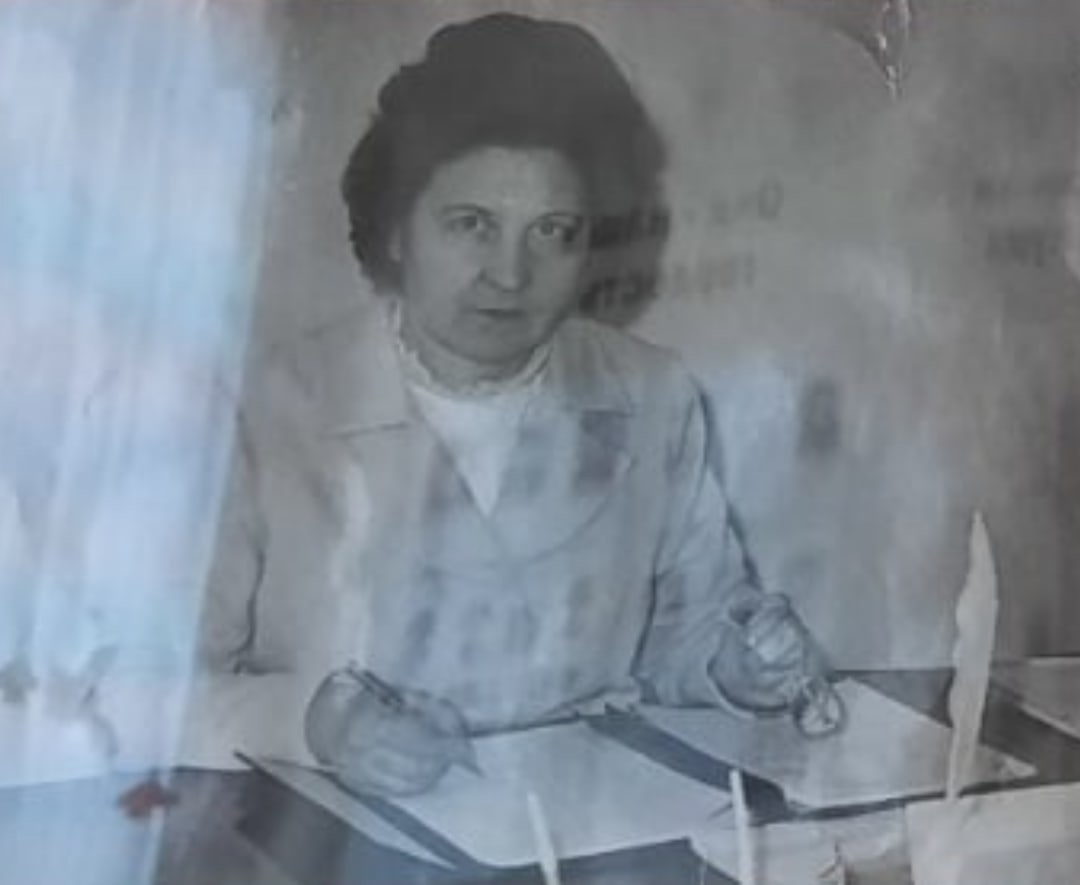 Скрягина Юлия Георгиевна
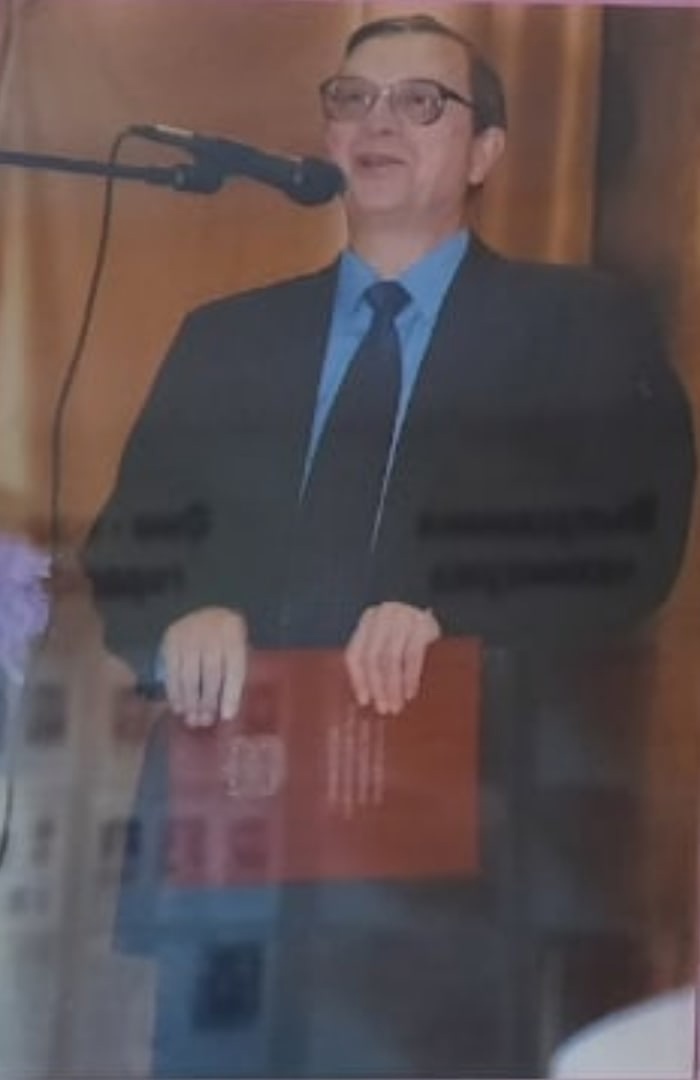 С 1983 по 1999 гг. 
                            директор ОТММП:

                              Постевой 
                             Леонид Николаевич
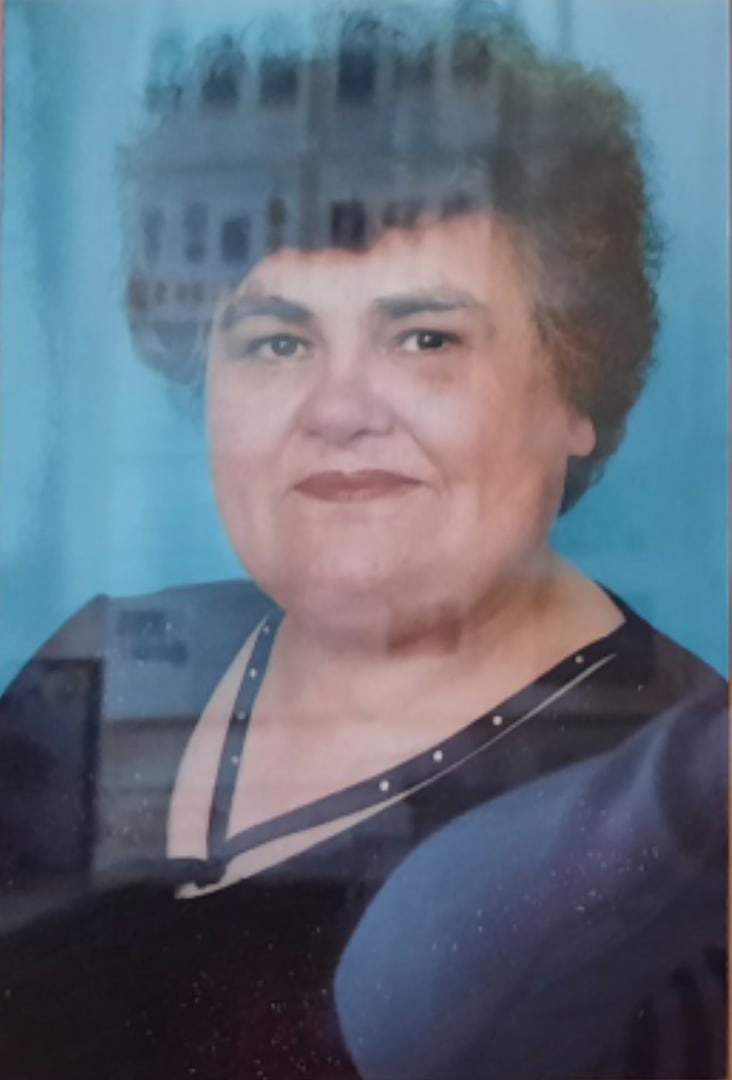 С 1999 по 2015 гг. 
                            директор ОТММП:

                              Макогон 
                             Людмила Тимофеевна
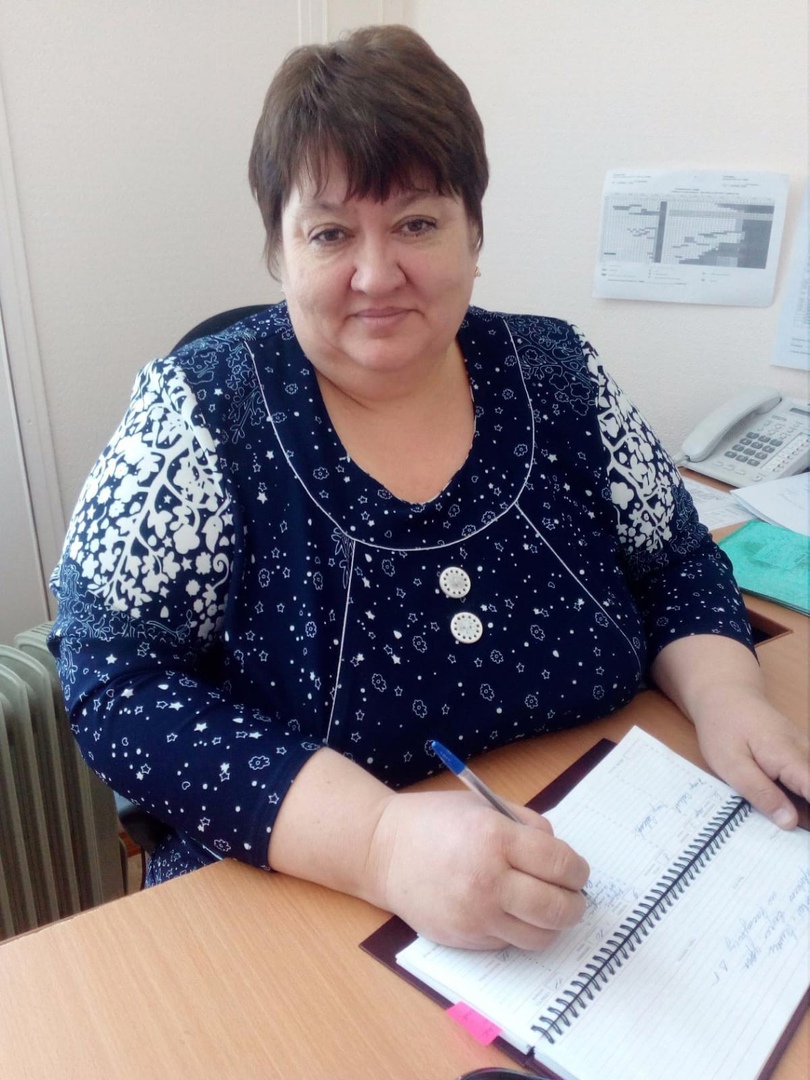 С 2015 по 2019 гг. 
                                    директор ОТММП:

                                       Ревякина 
                                        Виктория Андреевна
С 9 сентября 2019 года 
                            директор ОТММП:

                              Хлызов 
                             Сергей Валерьевич
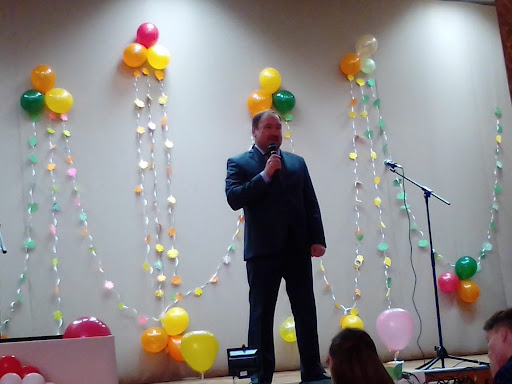